CLASSIC ROADSIDE
Wellington
Manners St - Te Aro (IN)
PANEL ID: WELL03-121
29,033No
Orientation:Physical Size:
Daily Visuals:Illuminated:
295°12 x 3m
This panel located in the shopping and business district of the city faces Boulcott St audiences turning onto Willis St. Long sightlines and congestion at the traffic light-controlled intersection with Willis St assures high dwell times. Cafés, bars, restaurants and accommodation options dominate the area. The Michael Fowler Centre is nearby. This location is a standout for audiences that visit Telco Stores, Travel Agents, Office Supplies, QSR and more (LANDMARKS ID).
Find on Google Maps
Find on Google Maps
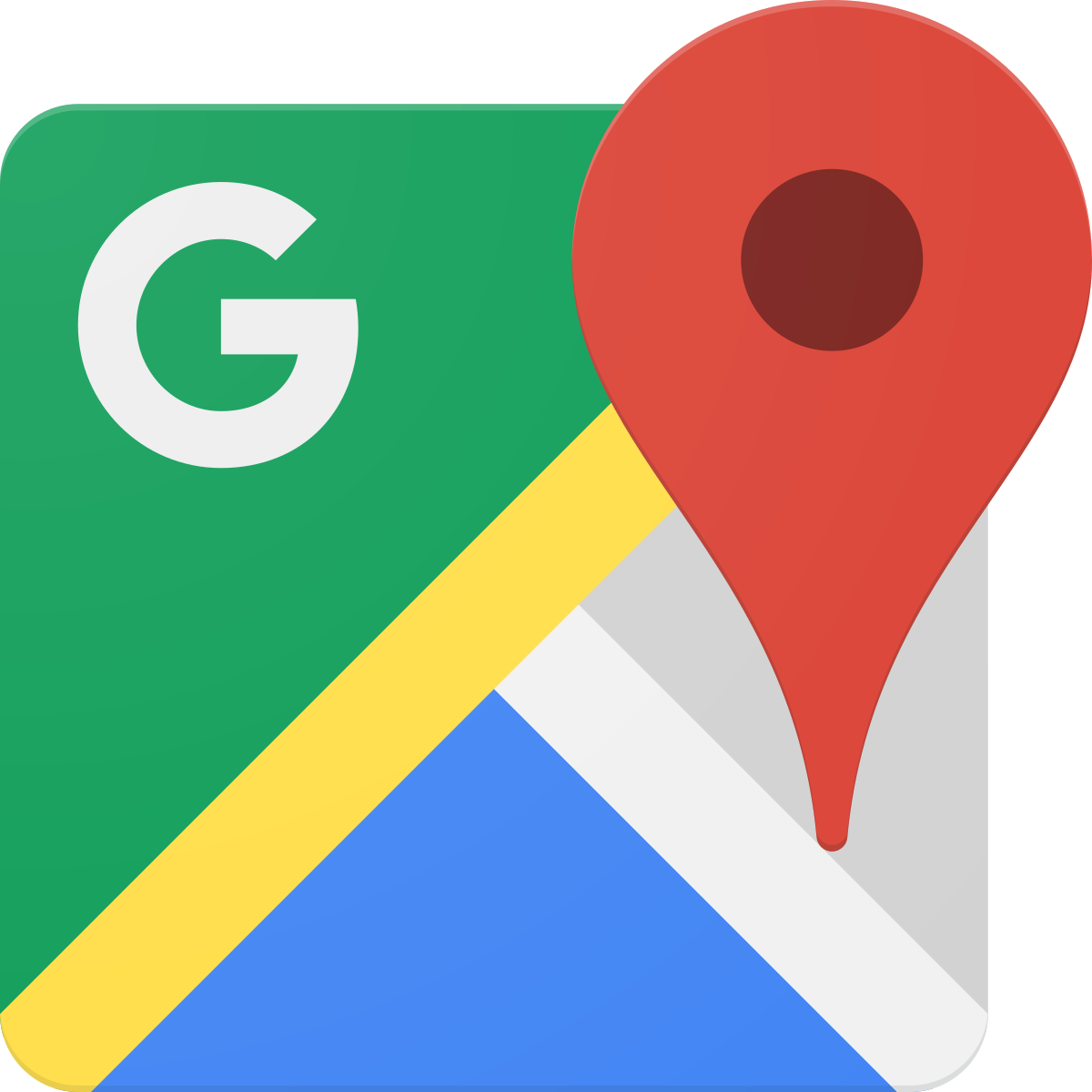 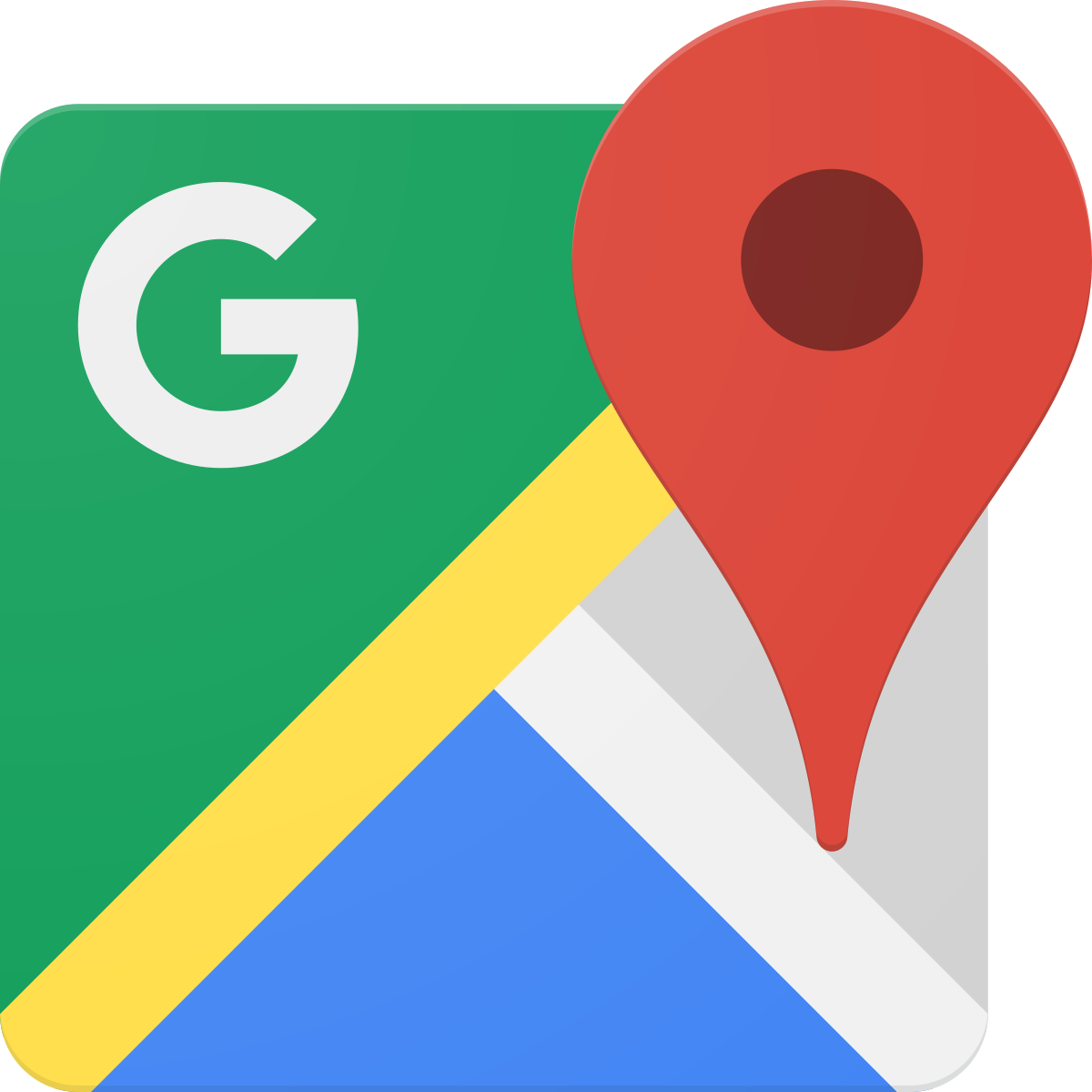